Team GAS Sideways Moving Brush and Bucket Cleaning Solution
Aiden McCooeye, Gabriel Bercea, Sharmarke Mohamed Said
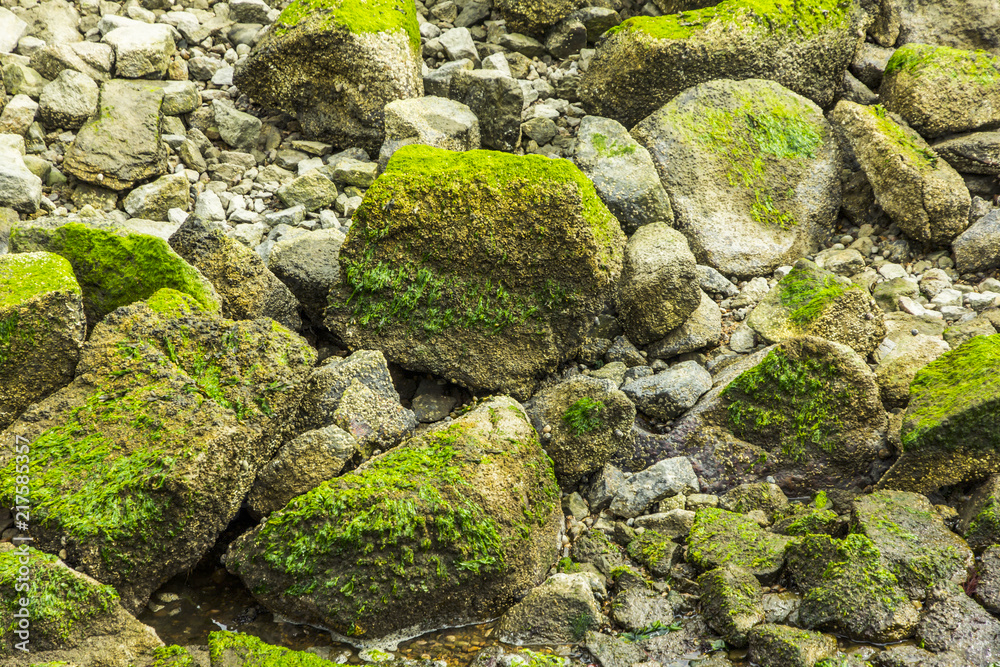 Our Clients Problem
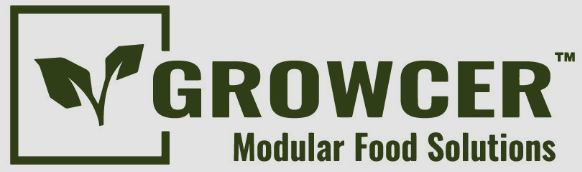 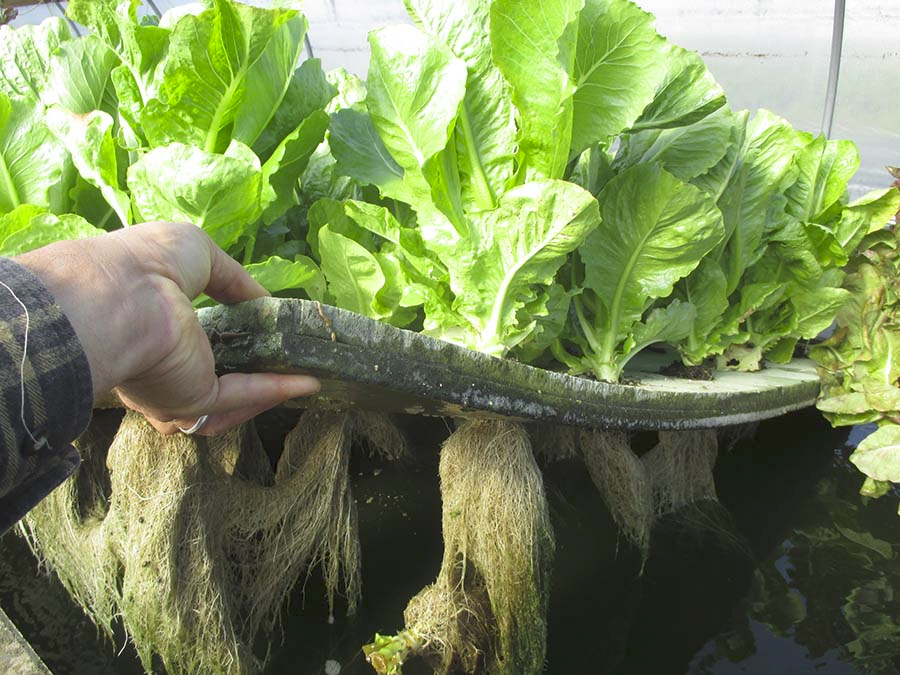 Develops hydroponic farming solutions
Large amount of labor required to clean algae from boards after each growing cycle
Current solution: scrubbing brushes and hose
User Requirements
Automated (little/no user intervention)
User friendly
Compact in size 
Effectively cleans algae off the boards
Problem Statement
A simple to use, compact, automated cleaning device is needed for farmers in rural areas to effectively clean the rafts of their eco-friendly hydroponic gardens that will last many years.
RYOBI POWER BRUSH
Similar Products
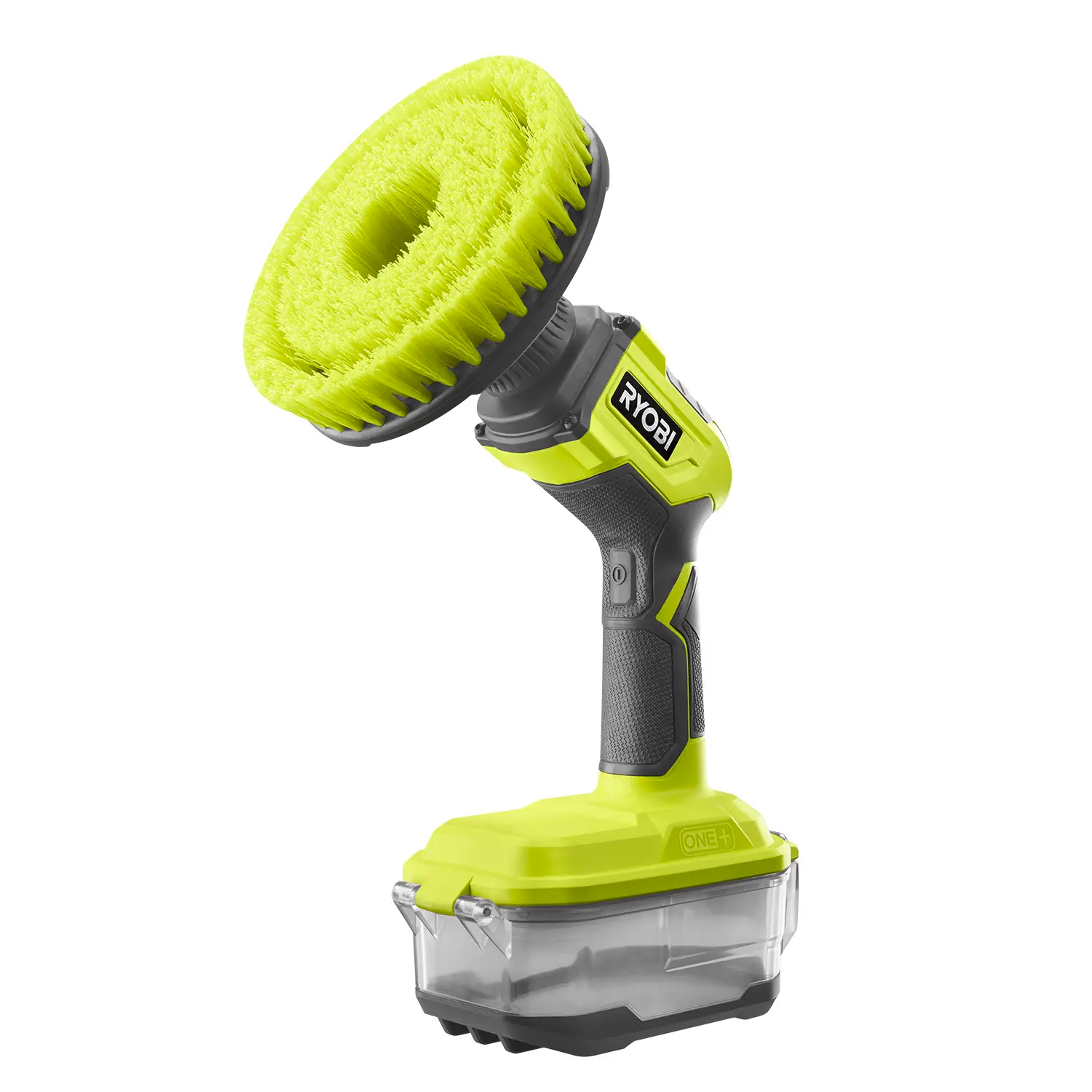 Rawling’s Pitching Machine
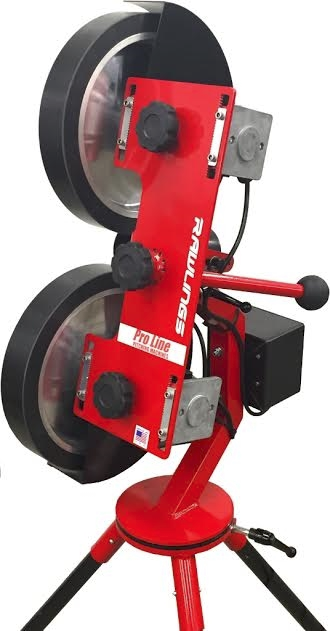 3D printer
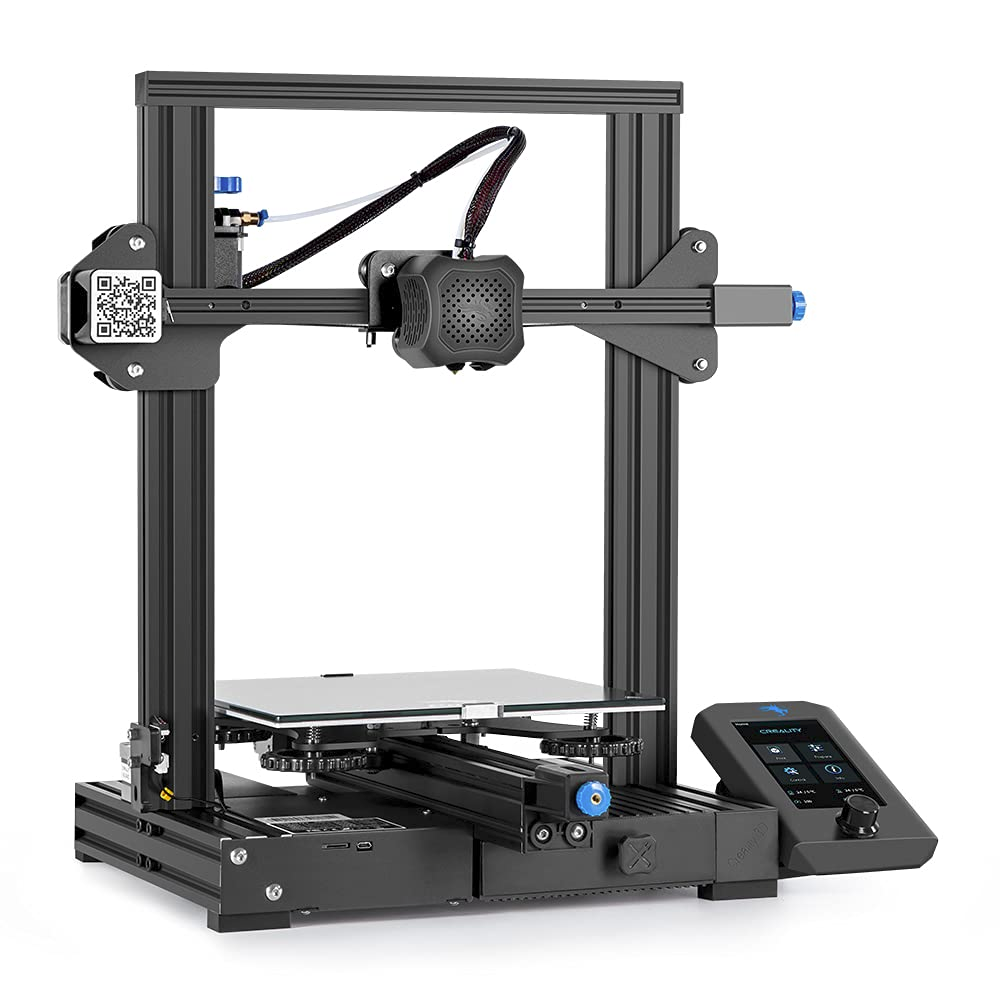 Type: Focused, Physical, Low fidelity
Materials: 3 10V stepper motors, 2 rubber wheels, arduino, motor shield, wood, screws
Objective: 
Verify if rigid object has enough power to push bottom raft towards wheels
Verify wheels properly grip the raft
Result: 
→Wheels successfully grips and pull board
→ Ridgid object unsuccessful at pushing the board
How long it takes for the wheels to move the board
Prototype 1 Raft Feeding System
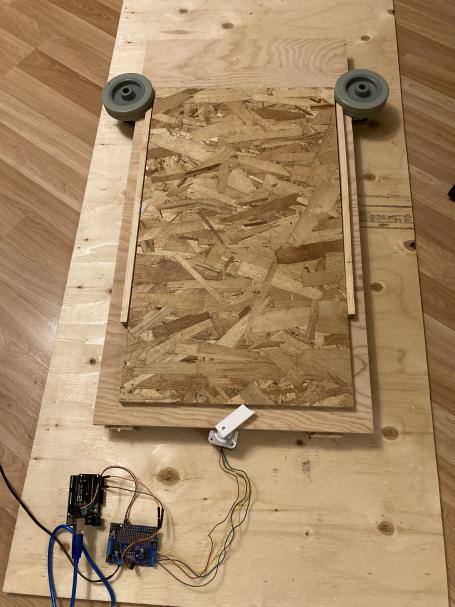 Prototype 2 Brush Cleaning System
Type: Focused, Physical, Medium Fidelity
Materials: Brush, wire, motor, 3D printed piece
Objectives: To learn how the brushes clean the raft, and to reduce the uncertainty that our brushes will fit/clean dirt off our raft.
Result:
Brush cleaned off all chunks of dirt from raft piece
The brush was too large for the hole
The brush can clean all dirt off the top and bottom of the board
It is better to not wet the board before brushing it
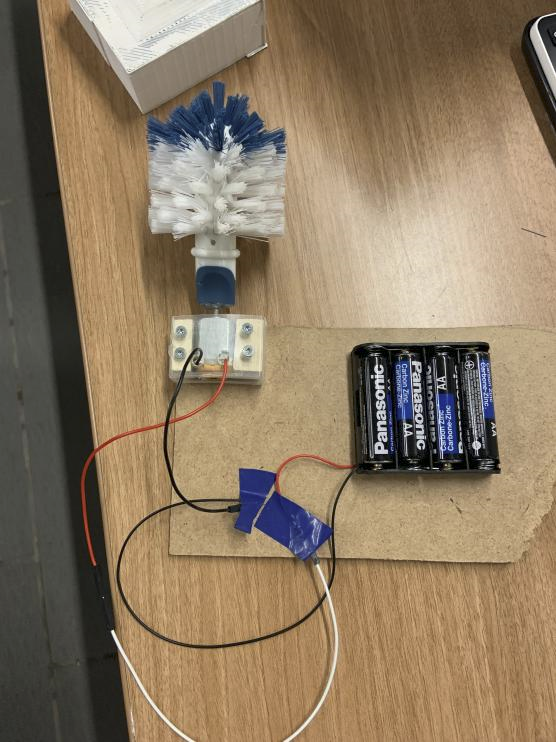 Type: Focused, Physical, medium/high fidelity
Materials: 3d printer, 12V dc gear motor and power supply, L aluminum  bracket, 6 screws, brush
Objective: 
Ensure motor and brush moves on x and z axis
Ensure motor has enough power to spin the brush when it's in the raft hole
Result: 
→3d printer easily moves the motor in the x and z axis
→ 12V motor as enough power to spin brush while in hole
Lessons from Prototype 2:
Require a smaller brush and a stronger motor
Prototype 3 Brush Moving System
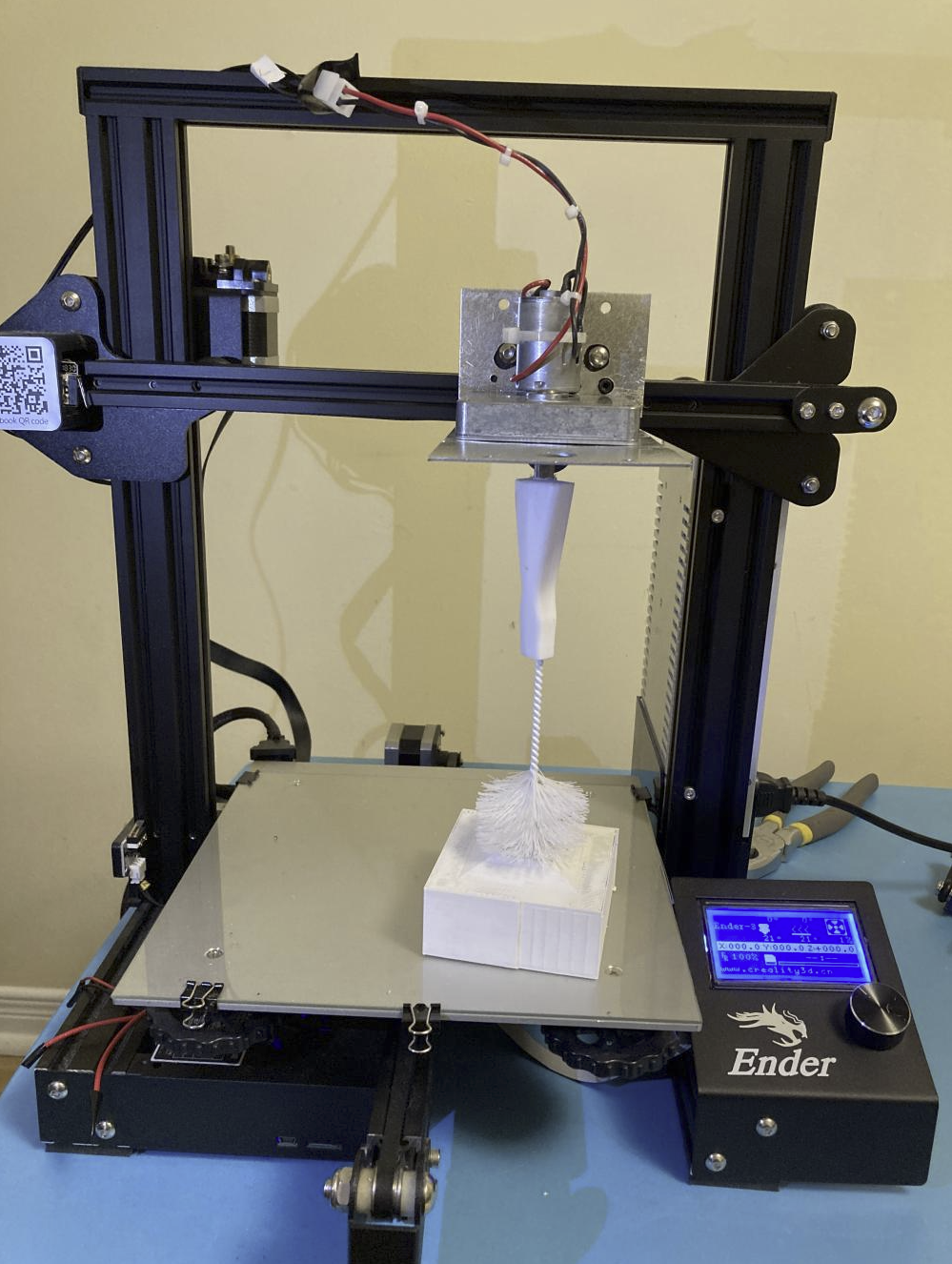 Prototype 3 Video
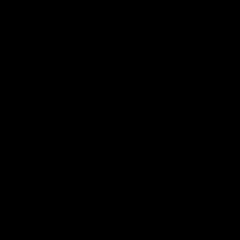 Improved Wedge Design
Before Client Meeting 2
No wedges
Boards were stacked and interlocked
Before Final Presentation
Wedges added
Simple
Kept contact with top and bottom boards
Final Design Concept 
Improved wedge angle
Sharper angle
Only contacts top board
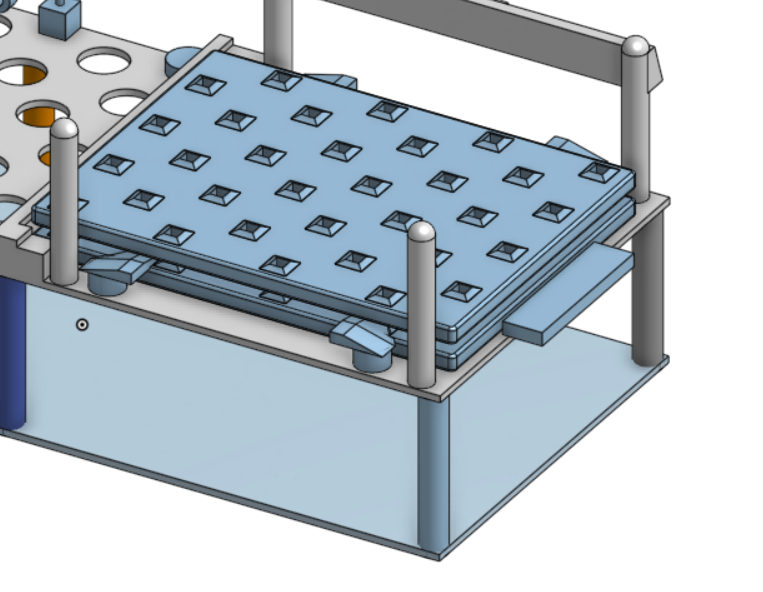 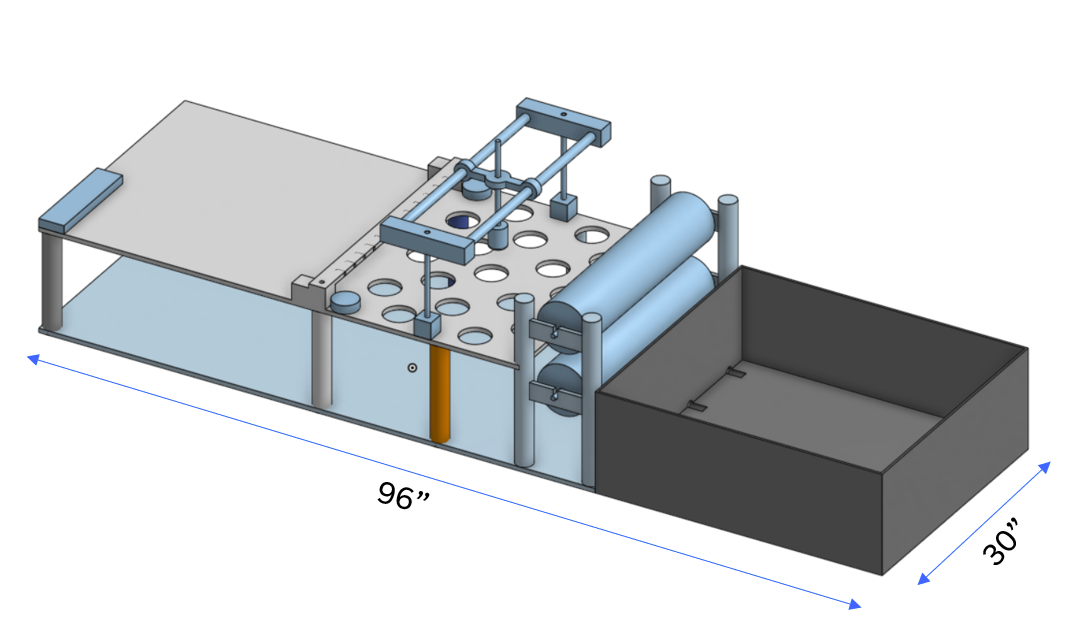 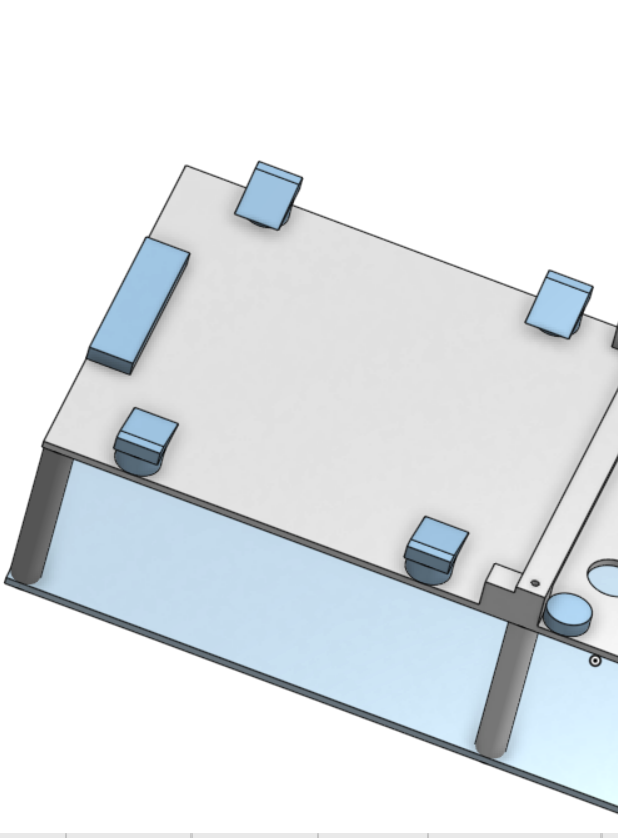 Final Solution
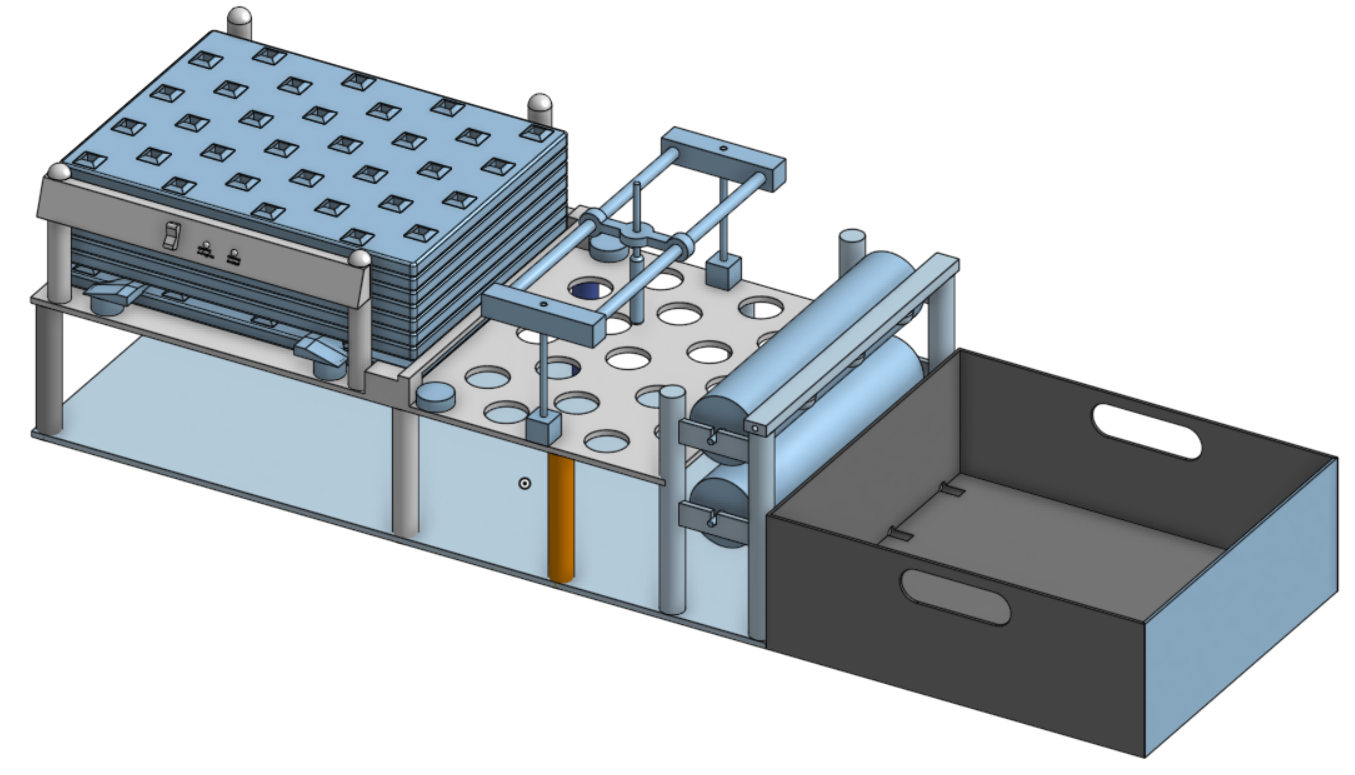 Our system clean the boards within couple of seconds 
Cleans algae off the board perfectly
Fully automated and compact in size
Dirty boards have place to be stack/clean board have a space to be stack with holes that drain any liquid
Uses less water and has holes that drain the water
Has 2 wheels that moves the board through the washing system and has a bar that get the boards out of the stack
Has pieces that hold the board which minimizes the noises the the board make when leaving out of the stack
Has 3 main brushes that cleans top, bottom, and the holes of the board
The system has a rinsing part that rinse the board
Reasons as to why  our system is the best
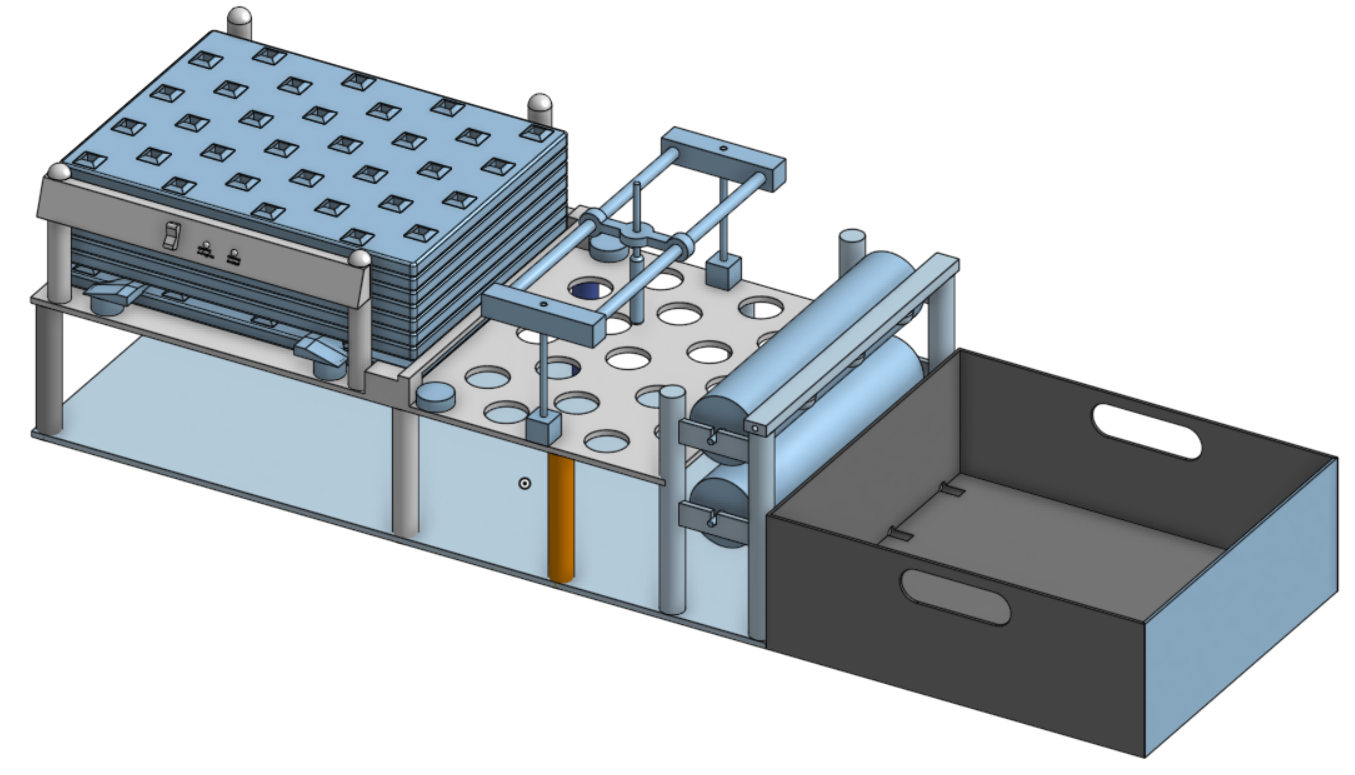 Time Metric
Time it takes to clean one hole: 10s
Time it takes it to move the brush between holes: 5s
Time it takes to clean all holes (40 holes): 400s
Time to move between every hole: 200s
Time to get from dirty stack to the cleaned stack: 34s
Total time to clean without intervention:  634s or 10.6min
Cleans 8 boards in 1hr 25mins with no interventions.
Cleaning Metric
Surface Area Dirty: 80% 
Surface Area Cleaned: 75%
Surface Area Dirty/Surface Area Cleaned: 93%